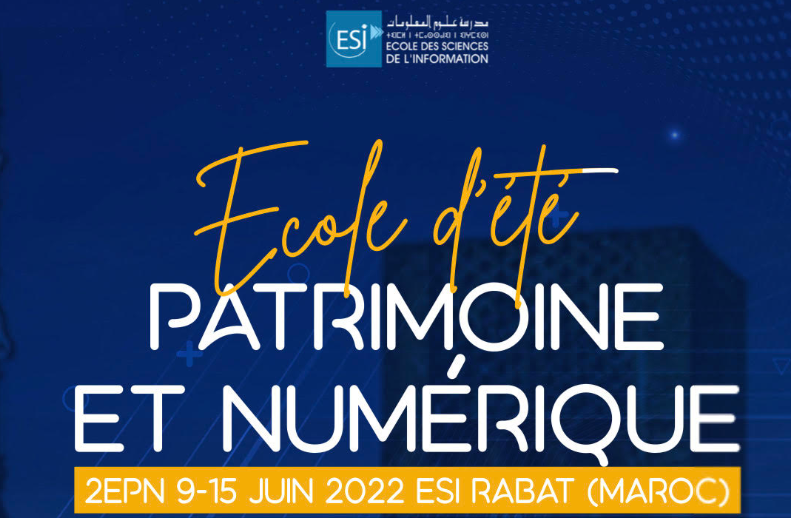 Axe 5 : Big data et intelligence artificielle (IA)
Intervention : Reporting et dashboarding 
Par : Dr. Amine SENNOUNI – ESI Rabat
28/05/2022
1
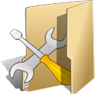 Plan
Introduction
Introduction
Nettoyage de la data
Open Refine : Data cleaning
Cartographie
Visualisation & reporting
Conclusion
28/05/2022
2
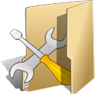 Introduction
Nettoyage  de 
La data
Cartographie
Visualisation
Visualisation 
reporting
Conclusion
Introduction
Nettoyage  de 
La data
Open Refine:
Data cleaning
Cartographie
Visualisation 
reporting
Introduction
Conclusion
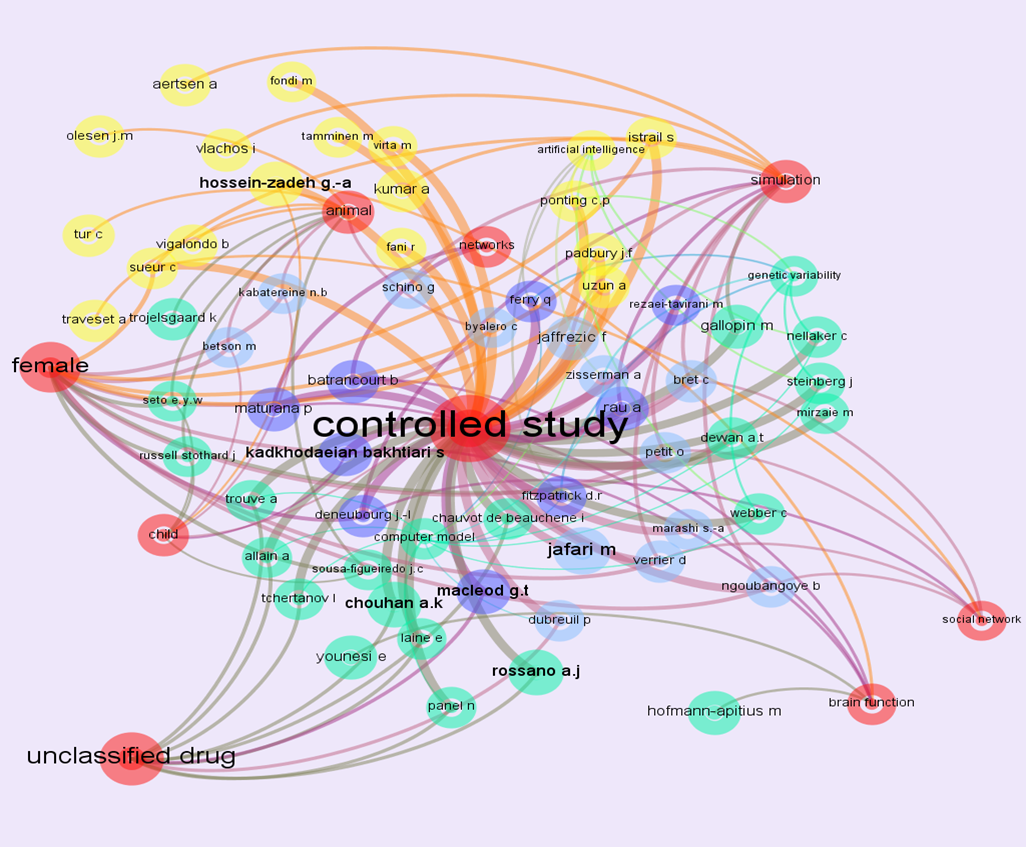 Icones, de différentes tailles et de différentes couleurs. 

Des relations entre les icones.
28/05/2022
3
[Speaker Notes: Mettre d’abord les élèments de contexte Data et ICC, et supprimer cette diapo]
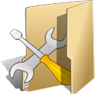 Introduction
Conclusion
Nettoyage 
de la donnée
Visualisation 
reporting
Introduction
Introduction
Cartographie
Open Refine:
Data cleaning
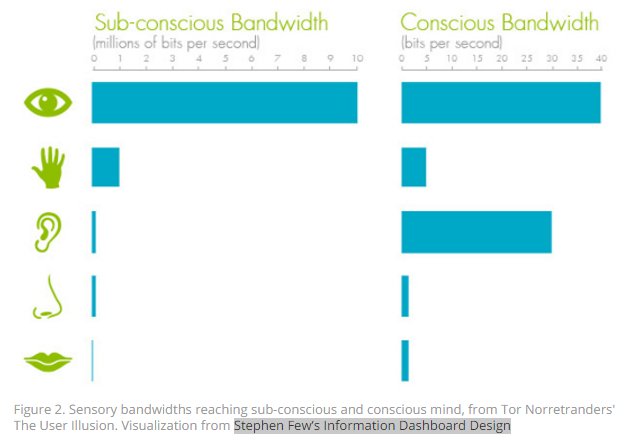 28/05/2022
4
[Speaker Notes: Mettre d’abord les élèments de contexte Data et ICC, et supprimer cette diapo]
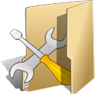 Introduction
Conclusion
Visualisation 
reporting
Introduction
Open Refine:
Data cleaning
Nettoyage  de 
La data
Cartographie
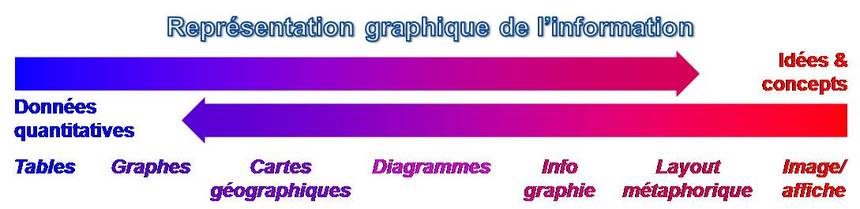 Source : https://www.decideo.fr/datavisual/Les-chroniques-de-la-Data-Visualization-Pourquoi-et-pour-qui_a20.html (consulté le 29/11/2019
28/05/2022
5
[Speaker Notes: Mettre d’abord les élèments de contexte Data et ICC, et supprimer cette diapo]
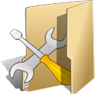 Nettoyage de la data
Conclusion
Visualisation 
Reporting
Introduction
Nettoyage
 de la data
Introduction
Cartographie
Open Refin : 
data cleaning
Nettoyage
Données hétérogènes, incomplètes, erronées ou bruitées
Transformation
2
Préparation
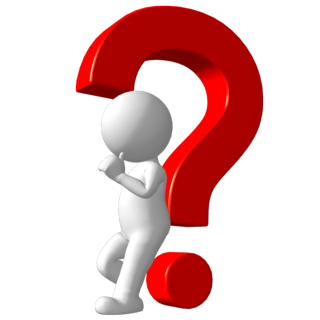 Manipuler, modifier ou créer de nouvelles informations à partir de celles qui existent
3
Format, organisation ou codage des données non adaptés à l’outil d’analyse ou aux questions à explorer
1
4
Croiser les données existantes avec de nouvelles informations de provenance externe
Enrichissement
28/05/2022
6
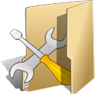 Nettoyage de la data
Introduction
Introduction
Nettoyage
 de la data
Nettoyage
 de la data
Open Refin : 
data cleaning
Contexte
Cartographie
Réalisation
& évaluation
Visualisation 
Reporting
Conclusion
Préparation
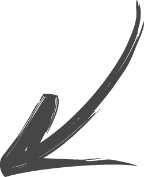 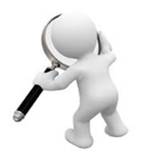 28/05/2022
7
[Speaker Notes: A modifier: enlever data et insdutries culturelles qui sera évoqué avant dans le contexte general]
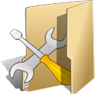 Nettoyage de la data
Introduction
Introduction
Nettoyage
 de la data
Nettoyage
 de la data
Open Refin : 
data cleaning
Contexte
Conception
& modélisation
Cartographie
Réalisation
& évaluation
Visualisation 
Reporting
Conclusion
Préparation
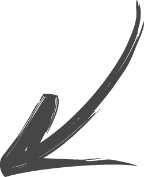 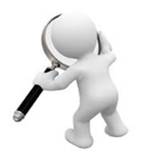 28/05/2022
8
[Speaker Notes: A modifier: enlever data et insdutries culturelles qui sera évoqué avant dans le contexte general]
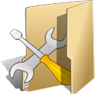 Nettoyage de la data
Introduction
Introduction
Nettoyage
 de la data
Nettoyage
 de la data
Open Refin : 
data cleaning
Contexte
Conception
& modélisation
Cartographie
Réalisation
& évaluation
Visualisation 
Reporting
Conclusion
15/5/2017
5/15/2017
2017-05-15
15 mai 2017
May 15th 2017
Préparation
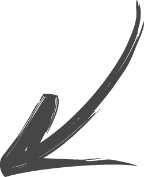 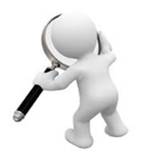 2017-05-15
Format américain : MM-JJ-AAAA
28/05/2022
9
[Speaker Notes: A modifier: enlever data et insdutries culturelles qui sera évoqué avant dans le contexte general]
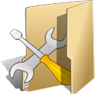 Nettoyage de la data
Introduction
Introduction
Nettoyage
 de la data
Nettoyage
 de la data
Open Refin : 
data cleaning
Contexte
Conception
& modélisation
Cartographie
Réalisation
& évaluation
Visualisation 
Reporting
Conclusion
Préparation
1
1
1
0
0
Alive Vivant Vivant Mort Dead
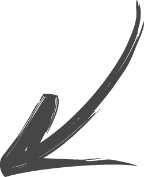 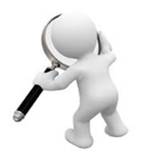 28/05/2022
10
[Speaker Notes: A modifier: enlever data et insdutries culturelles qui sera évoqué avant dans le contexte general]
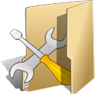 Nettoyage de la data
Introduction
Introduction
Nettoyage
 de la data
Nettoyage
 de la data
Open Refine : 
data cleaning
Contexte
Conception
& modélisation
Cartographie
Réalisation
& évaluation
Visualisation 
Reporting
Conclusion
Transformation
1960
1978
1958
1985
Né en 1960
Born on 1978
1958
Naissance: 1985
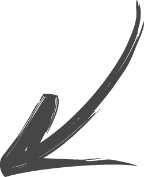 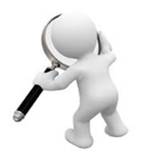 28/05/2022
11
[Speaker Notes: A modifier: enlever data et insdutries culturelles qui sera évoqué avant dans le contexte general]
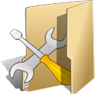 Nettoyage de la data
Introduction
Introduction
Nettoyage
 de la data
Nettoyage
 de la data
Open Refine : 
data cleaning
Contexte
Conception
& modélisation
Cartographie
Réalisation
& évaluation
Visualisation 
Reporting
Conclusion
Nettoyage
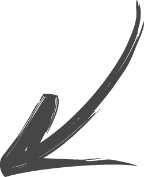 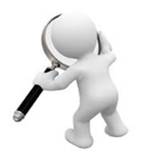 Actions possibles:
supprimer la ligne
remplacer par « N/A »
28/05/2022
12
[Speaker Notes: A modifier: enlever data et insdutries culturelles qui sera évoqué avant dans le contexte general]
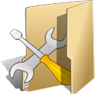 Nettoyage de la data
Introduction
Introduction
Nettoyage
 de la data
Nettoyage
 de la data
Open Refine : 
data cleaning
Contexte
Conception
& modélisation
Cartographie
Réalisation
& évaluation
Visualisation 
Reporting
Conclusion
Enrichissement
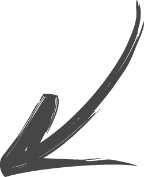 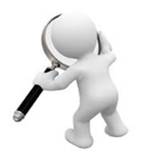 - Créer une nouvelle colonne « Localisation » à partir de celle « Ville » à travers une API externe
28/05/2022
13
[Speaker Notes: A modifier: enlever data et insdutries culturelles qui sera évoqué avant dans le contexte general]
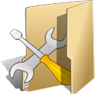 Nettoyage de la data
Introduction
Introduction
Nettoyage
 de la data
Nettoyage
 de la data
Open Refine : 
data cleaning
Contexte
Conception
& modélisation
Cartographie
Réalisation
& évaluation
Visualisation 
Reporting
Conclusion
Tableurs
Comment préparer, nettoyer, transformer et enrichir  la data ?
Scripts
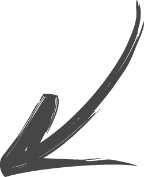 Solutions dédiées
28/05/2022
14
[Speaker Notes: A modifier: enlever data et insdutries culturelles qui sera évoqué avant dans le contexte general]
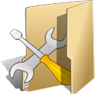 Solution dédiée au nettoyage de la data
Introduction
Nettoyage 
De la data
Conception
& modélisation
Réalisation
& évaluation
Conclusion
Open Refine :
 data cleaning
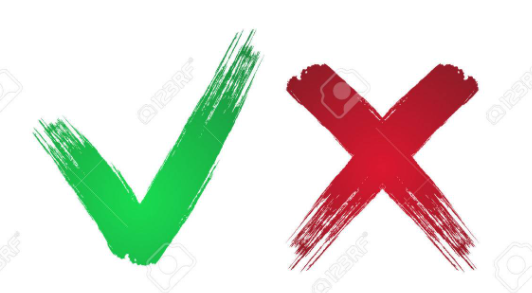 Fonctions absentes des tableurs traditionnels
Interface graphique (vs. scripts)
Totalement libre et gratuit (vs. Dataiku, Talend ou Trifacta)
Installation PC, Linux, Mac
Enregistrement des traitements réalisés
Maîtrise des données (vs outils en
cloud)
Large communauté d’utilisateurs
Performance limitée (100000 lignes maxi environ)
Pas de fonction collaborative
Formats d’imports limités
Pas de connexion avec des outils « big data »
Langage spécifique
28/05/2022
15
[Speaker Notes: Contextualisation : data et ICC, rajouter la typologie des datas dans les ICC , cité la CNIL]
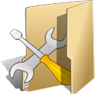 Solution dédiée au nettoyage de la data
Introduction
Nettoyage 
De la data
Cartographie
Visualisation 
reporting
Conclusion
Open Refine :
 data cleaning
Aspects techniques
Écrit en langage Java (peut compliquer l’installation sous Mac)
Installation mono-poste, sous PC, Mac et Linux
Interface accessible via un navigateur internet (adresse
http://127.0.0.1:3333/ )
Les données et le logiciel restent sur le PC (pas besoin de connexion Internet)
28/05/2022
16
[Speaker Notes: Contextualisation : data et ICC, rajouter la typologie des datas dans les ICC , cité la CNIL]
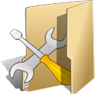 Solution dédiée au nettoyage de la data
Conception
& modélisation
Conclusion
Introduction
Open Refine :
 data cleaning
Visualisation 
reporting
Cartographie
Nettoyage 
De la data
Projet = un fichier de données + un ensemble de traitements
Un projet peut être réouvert, ou importé depuis une autre
installation d’OpenRefine
28/05/2022
17
[Speaker Notes: Contextualisation : data et ICC, rajouter la typologie des datas dans les ICC , cité la CNIL]
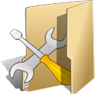 Solution dédiée au nettoyage de la data
Introduction
Nettoyage 
De la data
Conception
& modélisation
Réalisation
& évaluation
Conclusion
Open Refine :
 data cleaning
Introduction
Nettoyage 
De la data
Cartographie
Visualisation 
reporting
Ecran d’import en 2 parties : aperçu des donnés + paramètres
28/05/2022
18
[Speaker Notes: Contextualisation : data et ICC, rajouter la typologie des datas dans les ICC , cité la CNIL]
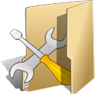 Solution dédiée au nettoyage de la data
Introduction
Conclusion
Nettoyage 
De la data
Open Refine :
 data cleaning
Cartographie
Visualisation 
reporting
Facettes et filtres
Nouveau
projet
Historique
Export
Contenu du fichier
Lien vers le projet
19/
28/05/2022
19
[Speaker Notes: Contextualisation : data et ICC, rajouter la typologie des datas dans les ICC , cité la CNIL]
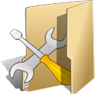 Solution dédiée au nettoyage de la data
Conclusion
Nettoyage 
De la data
Open Refine :
 data cleaning
Visualisation 
reporting
Cartographie
Introduction
Regroupement de valeurs : algos Clusterisation et collision
28/05/2022
20
[Speaker Notes: Contextualisation : data et ICC, rajouter la typologie des datas dans les ICC , cité la CNIL]
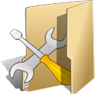 Solution dédiée au nettoyage de la data
Introduction
Nettoyage 
De la data
Conception
& modélisation
Réalisation
& évaluation
Conclusion
Open Refine :
 data cleaning
Introduction
Nettoyage 
De la data
Cartographie
Visualisation 
reporting
Conclusion
Effectuer des transformations et actions de nettoyage
Passons à l’acte => allons au TP
Langage de codage GREL : Google Refine Expression Language
21/
21/
28/05/2022
21
[Speaker Notes: Contextualisation : data et ICC, rajouter la typologie des datas dans les ICC , cité la CNIL]
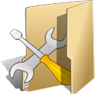 Cartographie de l’information
Introduction
Nettoyage de 
La data
Open Refine : 
Data cleaning
Visualisation 
reporting
Introduction
Nettoyage de 
La data
Open Refine : 
Data cleaning
Conclusion
Visualisation 
reporting
Introduction
Nettoyage de 
La data
Open Refine : 
Data cleaning
Introduction
Nettoyage de 
La data
Visualisation 
reporting
Conclusion
Cartographie
Quel Processus ?
Collecter, extraire les données pour constituer une base de donnée.
Nettoyer et structurer la base de donnée.
Construire et analyser la carte.
Communiquer les résultats.
28/05/2022
22
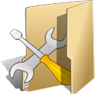 Cartographie de l’information
Introduction
Nettoyage de 
La data
Open Refine : 
Data cleaning
Visualisation 
reporting
Conclusion
Introduction
Problématique
Réalisation
& évaluation
Conclusion
Cartographie
Cartographie
La cartographie:
Simplifie l’analyse  représentation visuelle.
Enrichit et accompagne le processus de la veille
Donne de nouvelle perspectives, dévoile de nouvelles pistes à surveiller…
28/05/2022
23
e
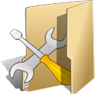 Cartographie de l’information
Introduction
Introduction
Nettoyage de 
La data
Open Refine : 
Data cleaning
Visualisation 
reporting
Nettoyage de 
La data
Open Refine : 
Data cleaning
Visualisation 
reporting
Conclusion
Introduction
Problématique
Réalisation
& évaluation
Conclusion
Cartographie
Cartographie
Cartographie
Passons à l’acte => allons au TP
Table2net
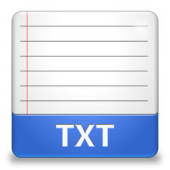 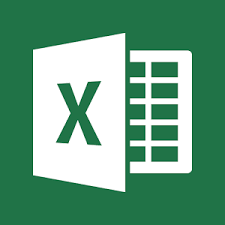 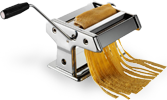 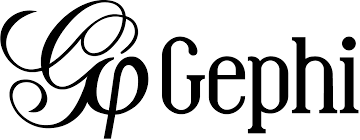 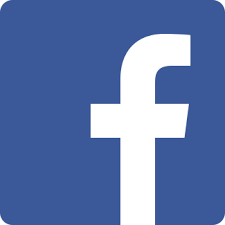 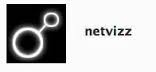 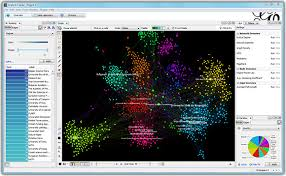 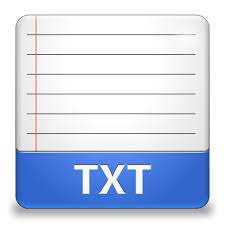 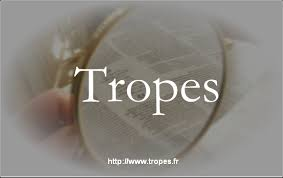 28/05/2022
24
e
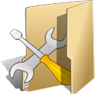 Visualisation orientée reporting
Introduction
Problématique
État de l'art
Conclusion
Visualisation 
reporting
Cartographie
Introduction
Nettoyage de 
La data
Open Refine : 
Data cleaning
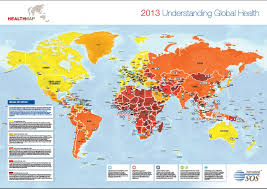 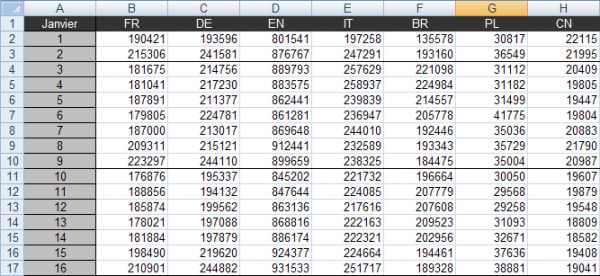 Il existe différentes formes de visualisation
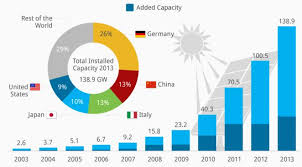 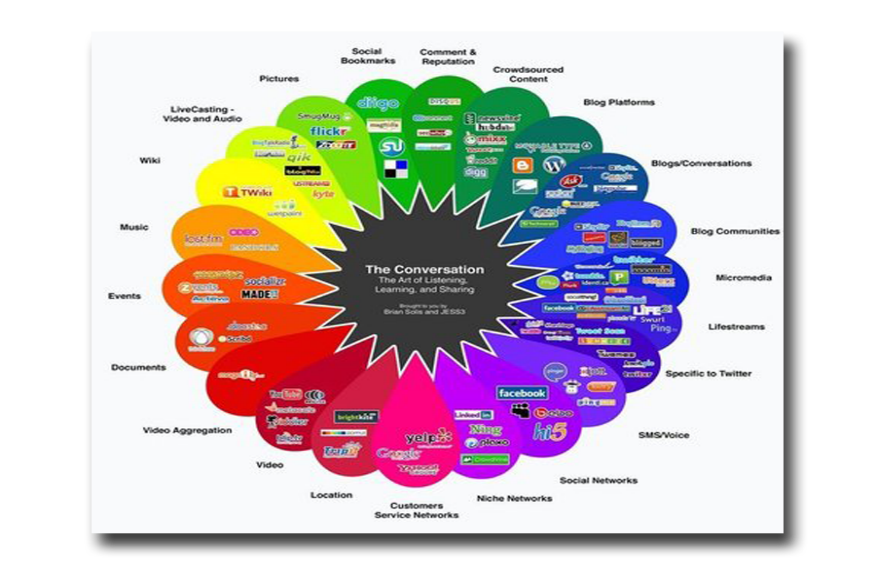 28/05/2022
25
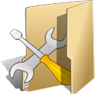 Visualisation orientée reporting
Introduction
Problématique
État de l'art
Visualisation
Conclusion
Conclusion
Visualisation 
reporting
Cartographie
Introduction
Nettoyage de 
La data
Open Refine : 
Data cleaning
Cartographie
Introduction
Nettoyage de 
La data
Open Refine : 
Data cleaning
Les différents  types de  visualisation :
Storytelling
http://www.bloomberg.com/graphics/2015-whats-warming-the-world/
28/05/2022
26
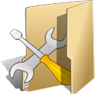 Visualisation orientée reporting
Conclusion
Introduction
Problématique
État de l'art
Visualisation
Visualisation 
reporting
Cartographie
Introduction
Nettoyage de 
La data
Open Refine : 
Data cleaning
Les différents  types de  visualisation :
Cartographie
28/05/2022
27
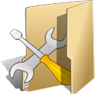 Visualisation orientée reporting
Conclusion
Introduction
Problématique
État de l'art
Visualisation 
reporting
Visualisation 
reporting
Cartographie
Introduction
Nettoyage de 
La data
Open Refine : 
Data cleaning
Cartographie
Introduction
Nettoyage de 
La data
Open Refine : 
Data cleaning
Les différents  types de  visualisation :
Visualisation  scientifique
VisTrails https://www.nsf.gov/discoveries/disc_images.jsp?cntn_id=114322&org=NSF
28/05/2022
28
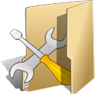 Visualisation orientée reporting
Conclusion
Introduction
Problématique
État de l'art
Visualisation 
reporting
Introduction
Cartographie
Nettoyage de 
La data
Open Refine : 
Data cleaning
Les différents  types de  visualisation :
Visualisation  d’information
28/05/2022
29
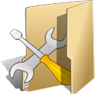 Visualisation orientée reporting
Introduction
Problématique
État de l'art
Conclusion
Visualisation 
reporting
Cartographie
Introduction
Nettoyage de 
La data
Open Refine : 
Data cleaning
Les différents  types de  visualisation :
Visual  Analytics
https://www.computer.org/csdl/trans/tg/preprint/07536610-abs.html
28/05/2022
30
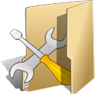 Visualisation orientée reporting
Introduction
Problématique
État de l'art
Visualisation 
reporting
Conclusion
Cartographie
Introduction
Nettoyage de 
La data
Open Refine : 
Data cleaning
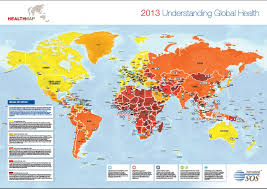 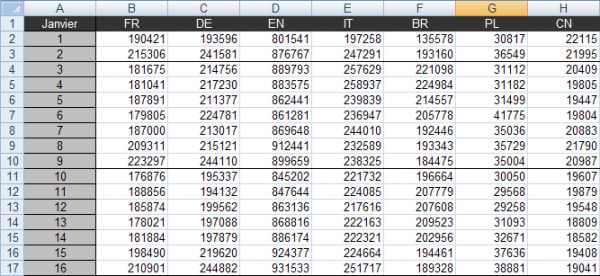 Il existe différentes formes de visualisation
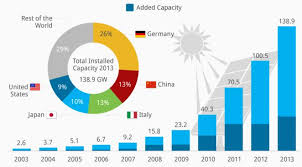 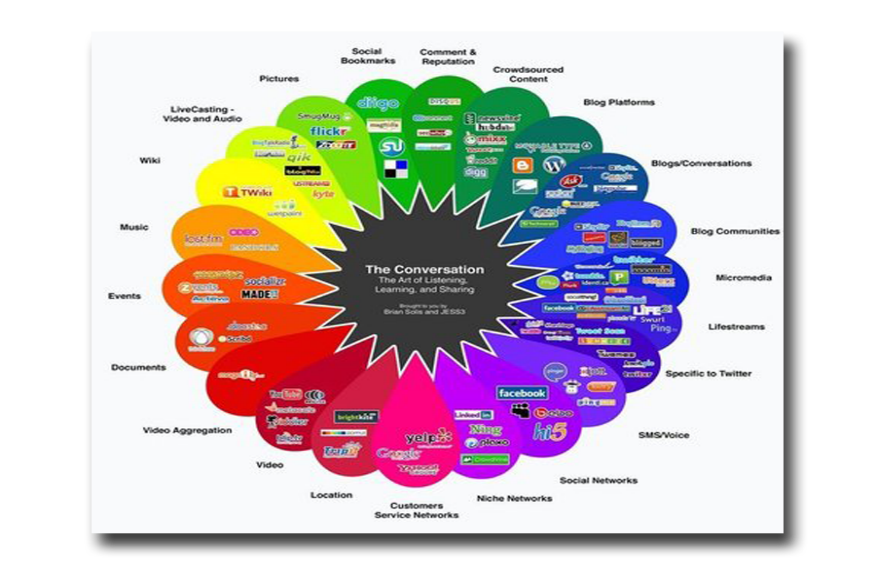 28/05/2022
31
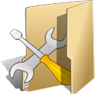 Visualisation orientée reporting
Introduction
Problématique
État de l'art
Conclusion
Visualisation 
reporting
Cartographie
Introduction
Nettoyage de 
La data
Open Refine : 
Data cleaning
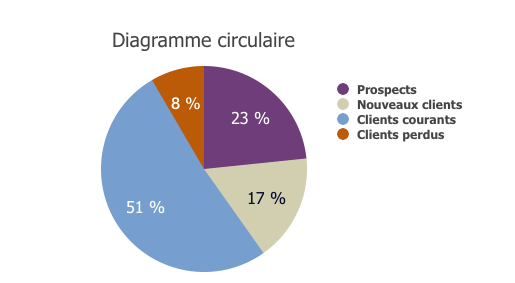 Représenter
Une proportion
28/05/2022
32
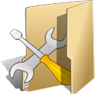 Visualisation orientée reporting
Introduction
Problématique
État de l'art
Conclusion
Visualisation 
reporting
Cartographie
Introduction
Nettoyage de 
La data
Open Refine : 
Data cleaning
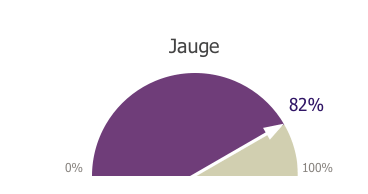 Représenter
Un ratio
28/05/2022
33
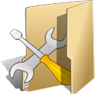 Visualisation orientée reporting
Introduction
Problématique
État de l'art
Conclusion
Visualisation 
reporting
Cartographie
Introduction
Nettoyage de 
La data
Open Refine : 
Data cleaning
Représenter
Une progression
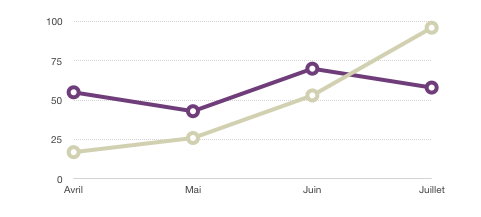 28/05/2022
34
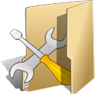 Visualisation orientée reporting
Introduction
Problématique
État de l'art
Conclusion
Visualisation 
reporting
Cartographie
Introduction
Nettoyage de 
La data
Open Refine : 
Data cleaning
Représenter
D’une comparaison entre niveaux et valeurs
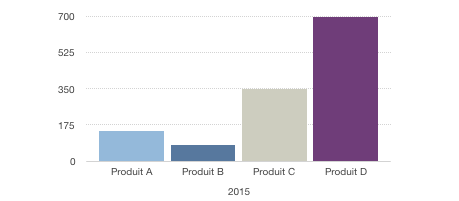 28/05/2022
35
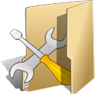 Visualisation orientée reporting
Introduction
Problématique
État de l'art
Visualisation 
reporting
Conclusion
Open Refine : 
Data cleaning
Nettoyage de 
La data
Cartographie
Introduction
Représenter
des Tendances et de volumes
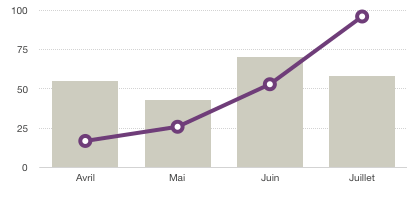 28/05/2022
36
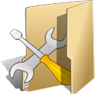 Conclusion
Conclusion
Introduction
Problématique
État de l'art
Visualisation
reporting
Cartographie
Introduction
Nettoyage de 
La data
Open Refine : 
Data cleaning
Nettoyage des données
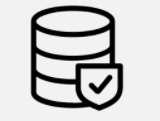 Fichier adapté à la solution de viz
28/05/2022
37
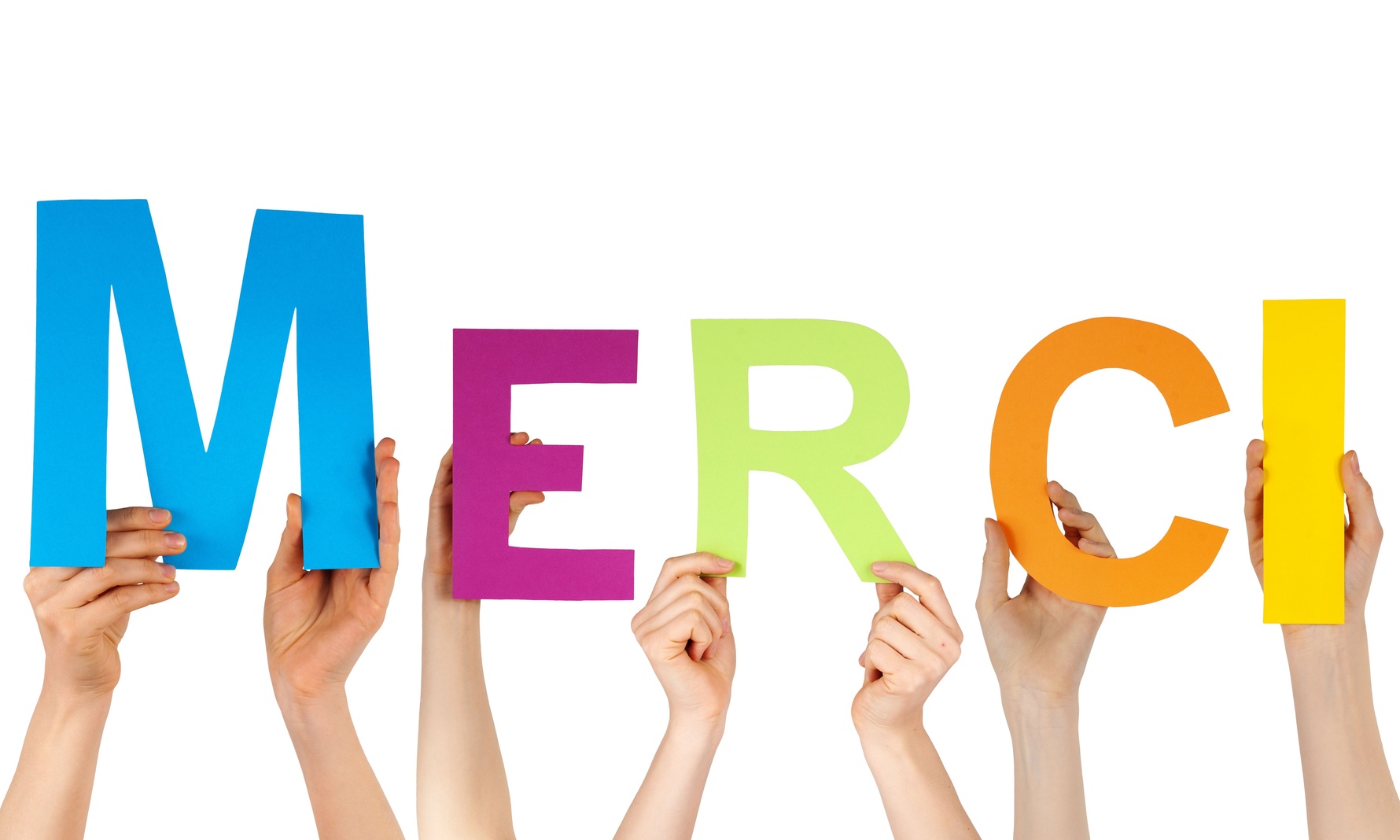 De votre attention!